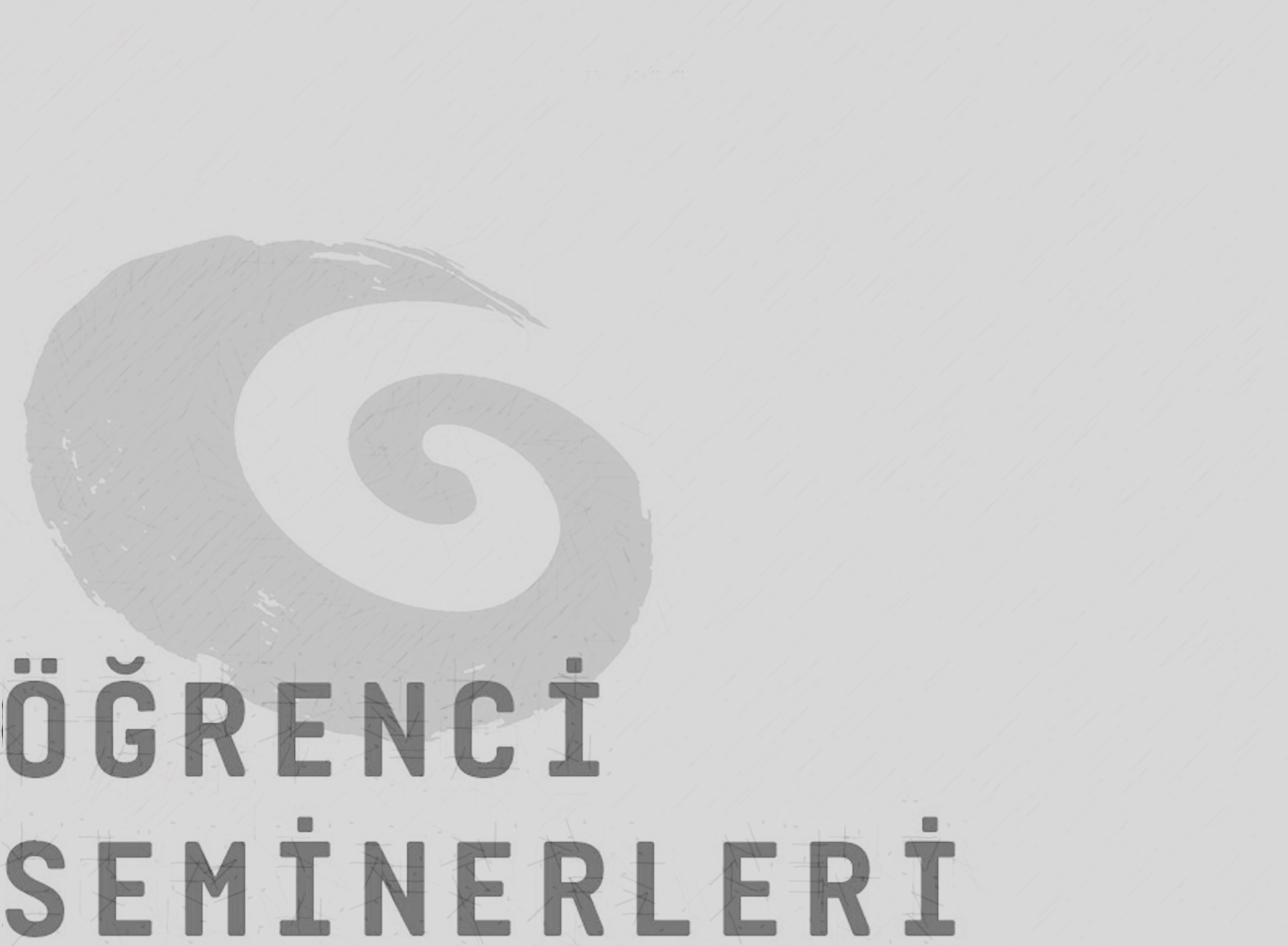 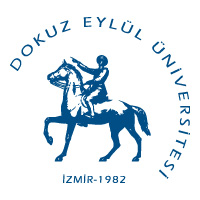 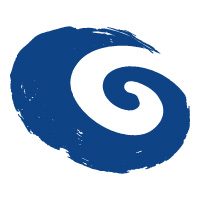 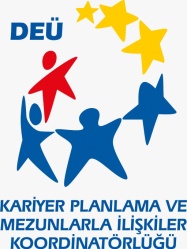 2023-2024 BAHAR YARIYILI LİSANSÜSTÜ ÖĞRENCİ SEMİNERLERİ
FİLM TASARIMI ANASANAT DALI
SUNUMLAR
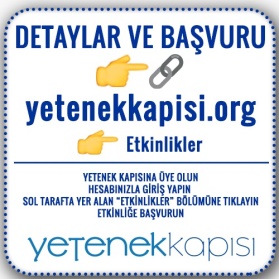 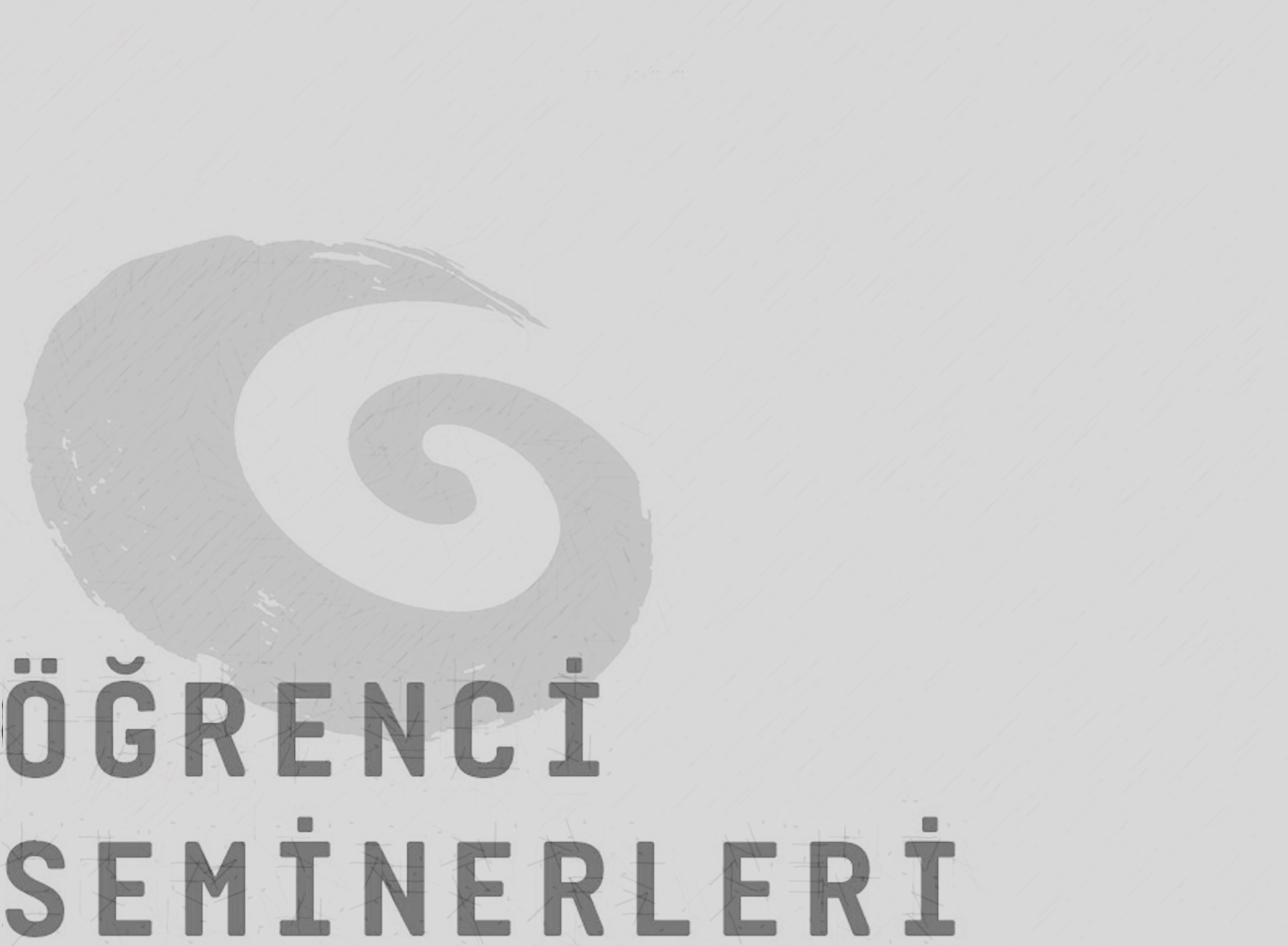 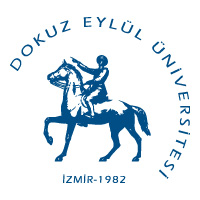 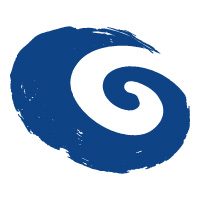 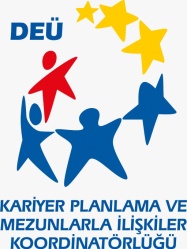 2023-2024 BAHAR YARIYILI LİSANSÜSTÜ ÖĞRENCİ SEMİNERLERİ
FİLM TASARIMI ANASANAT DALI
SUNUMLAR
Sercan Bozdoğan
 “Sinemanın Ölümü: Postmodernizmin İyicilliğinde Yeni Ufuklar” 
Saat: 10.00-10.15
Ali Güler
Sinemasal Anlatıda Ters  Işığın Kullanımı
Saat: 10.15-10.30
Barış Kösem
"Ekosinema Perspektifinden Körfez Filminin İncelenmesi: İnsan Doğa İlişkisine Bakış
Saat: 10.30-10.45
Fırat Ormancı
Yeni İran Sinemasında Çocuk imgesi:Elma filmi üzerinden incelemesi
Saat: 10.45-11.00
Bülent Ülüs
Saat: 11.00-11.15
Sinemada Büyülü Gerçekçilik: Zama Filminin İncelemesi
Kemal Dinçsay
Transit Göçmenlerin Sosyo-Ekonomik ve Kültürel Sorunlarının Değerlendirilmesi: “Transit” Belgesel Filmi Örneği
Saat: 11.15-11.30
Tarih: 24.05.2024
Saat: 10.00-13.00
Yer: GSF Binası Derslik-10
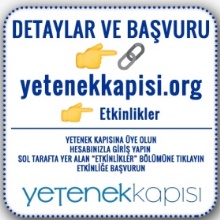 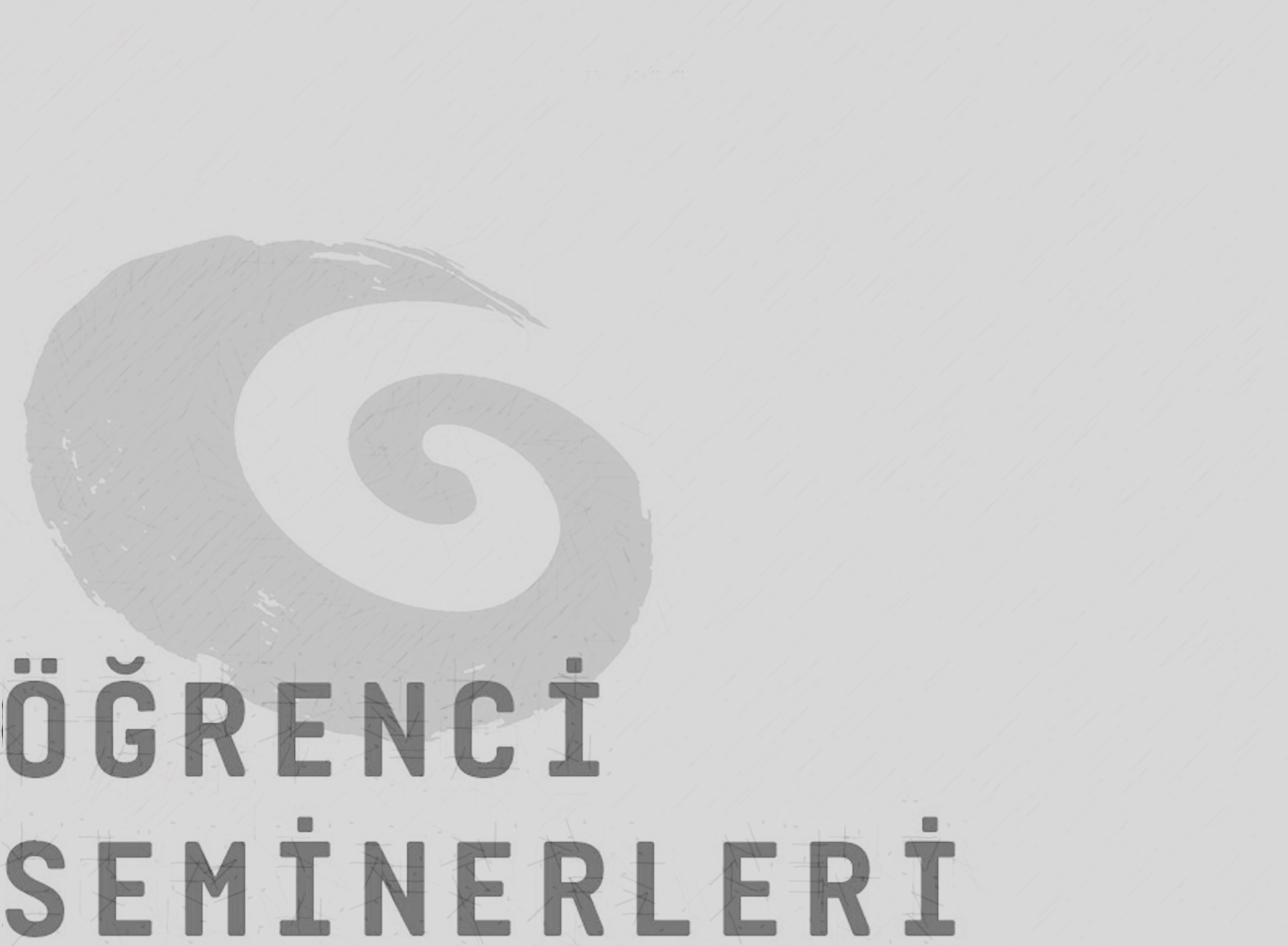 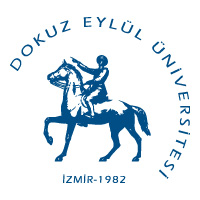 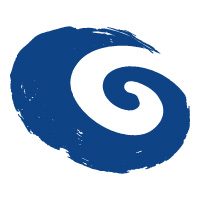 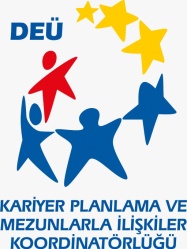 2023-2024 BAHAR YARIYILI LİSANSÜSTÜ ÖĞRENCİ SEMİNERLERİ
FİLM TASARIMI ANASANAT DALI
SUNUMLAR
Eren Yalçın
David Lynch Sineması'nda Müzik Kullanımı
Saat: 11.30-11.45
Arda Şenbahar
Final Girl Kavramının X (2022) Filminde Yeniden Yorumlanması
Saat: 11.45-12.00
Serkan Kırıştı
Toplumsal Ekoloji Felsefesi: Kurak Günler (2022) Filmi Üzerine Bir İnceleme
Saat: 12.00-12.15
Cem Gökçen Gökkaya
Submarine (2010) Filminde Anlatı Aracı Olarak Renk Kullanımı
Saat: 12.15-12.30
Damla Özhan
Laurence Anyways" Filmi Bağlamında Toplumsal Cinsiyet Rolleri ve Queer Teori İncelemesi
Saat: 12.30-12.45
Tarih: 24.05.2024
Saat: 10.00-13.00
Yer: GSF Binası Derslik-10
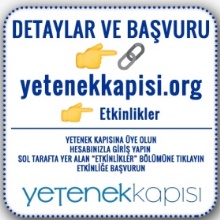